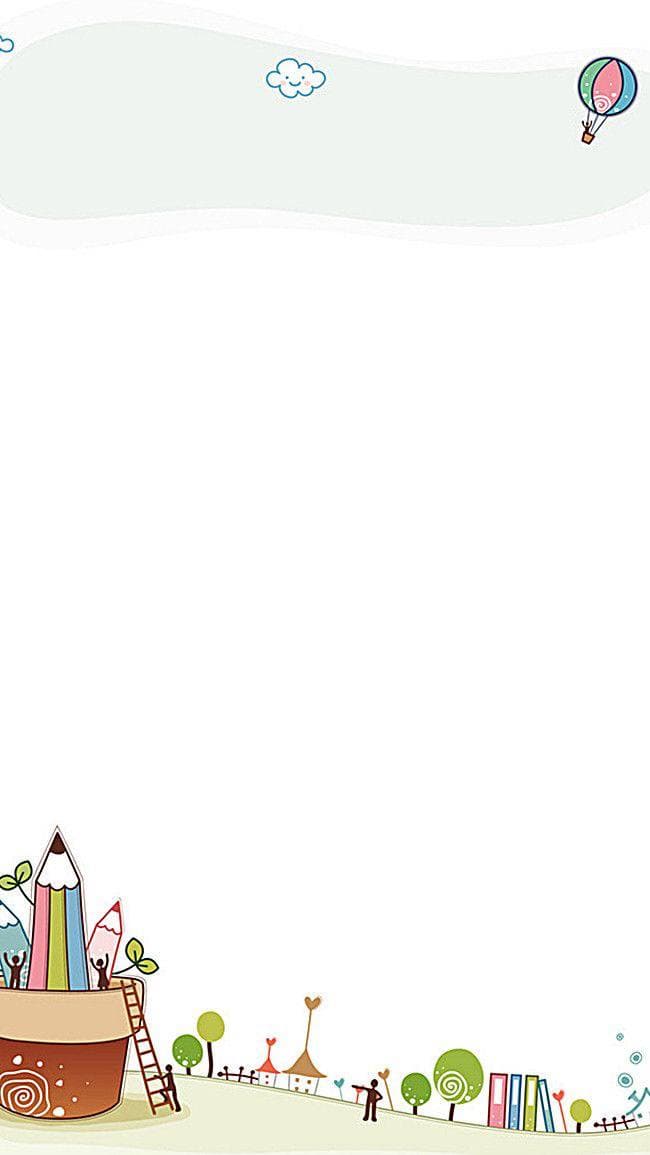 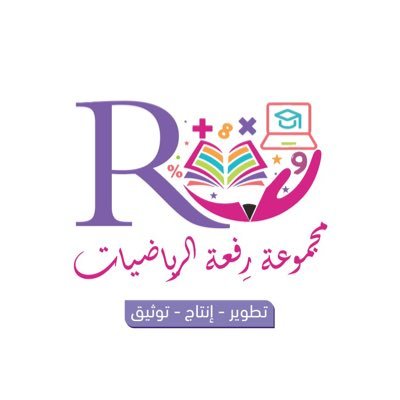 1 - 2
 أحل المسألة
أمثلهـا
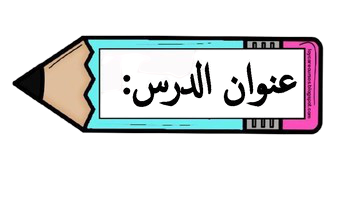 أ.أحـمـد الأحـمـدي  @ahmad9963
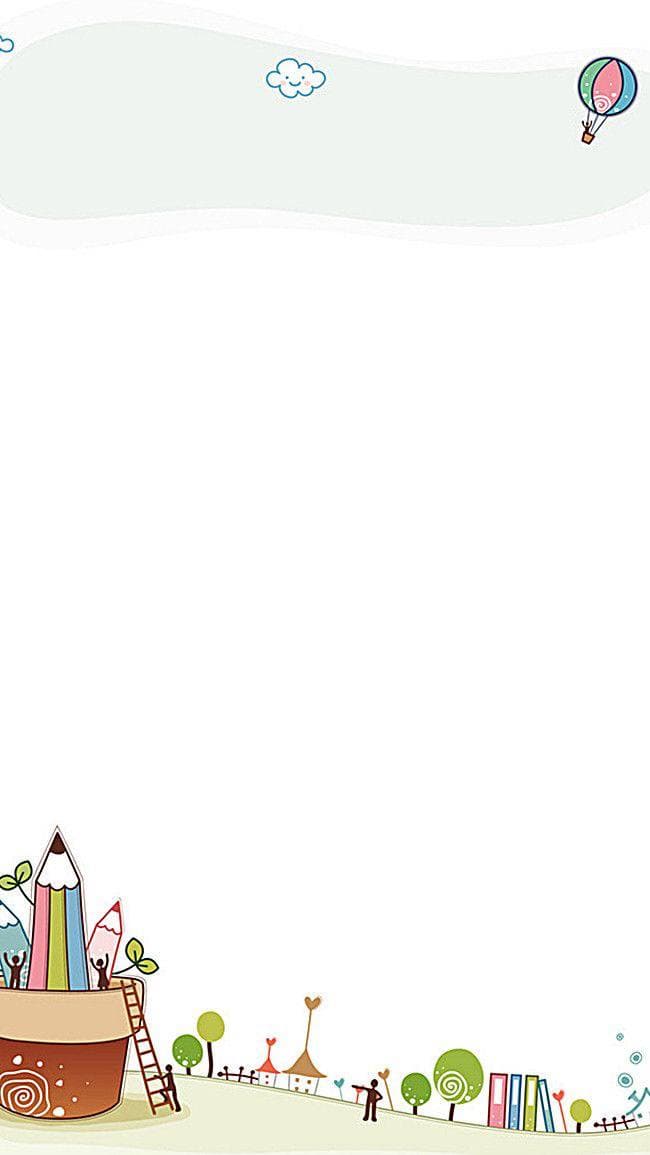 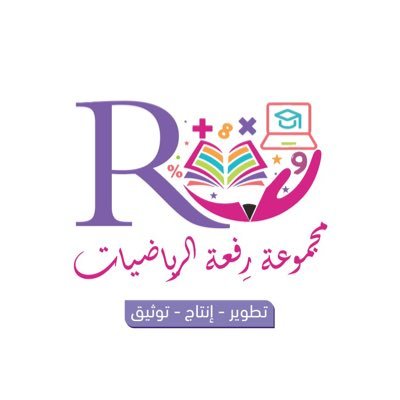 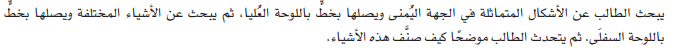 فكرة الدرس

أمثل المسألة لتصنيف مجموعة من الأشياء وفق خاصية معينة
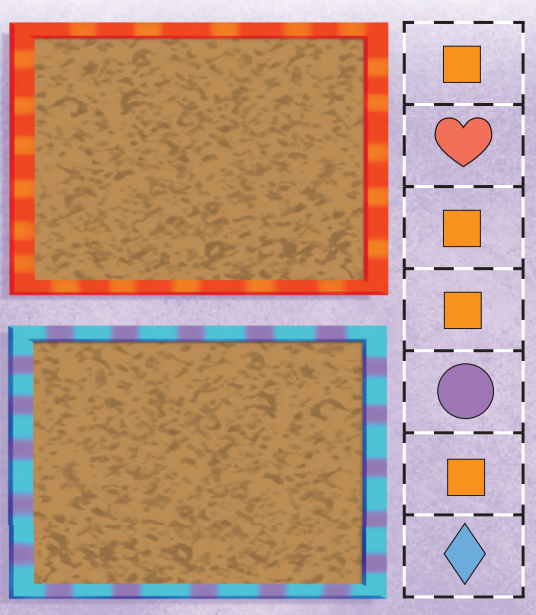 أ.أحـمـد الأحـمـدي  @ahmad9963
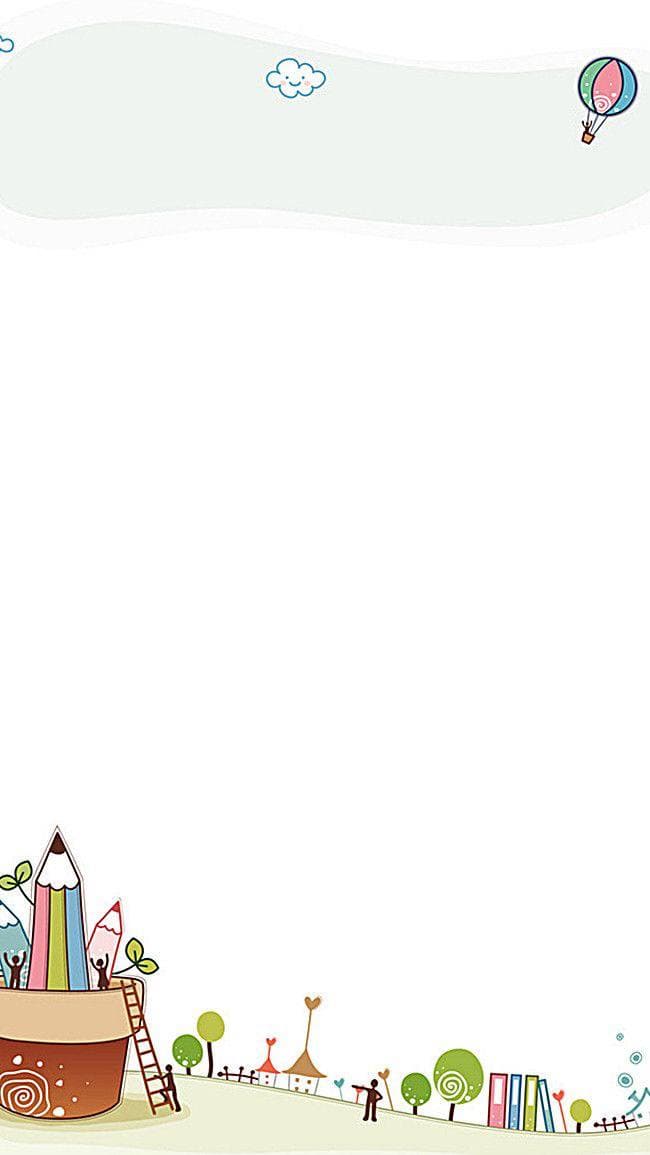 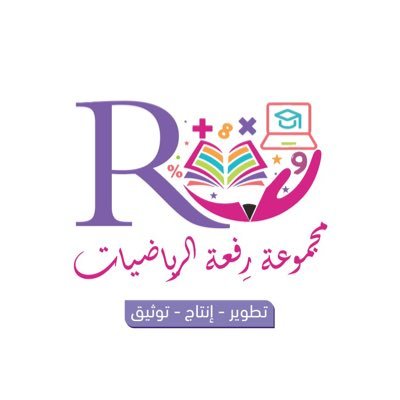 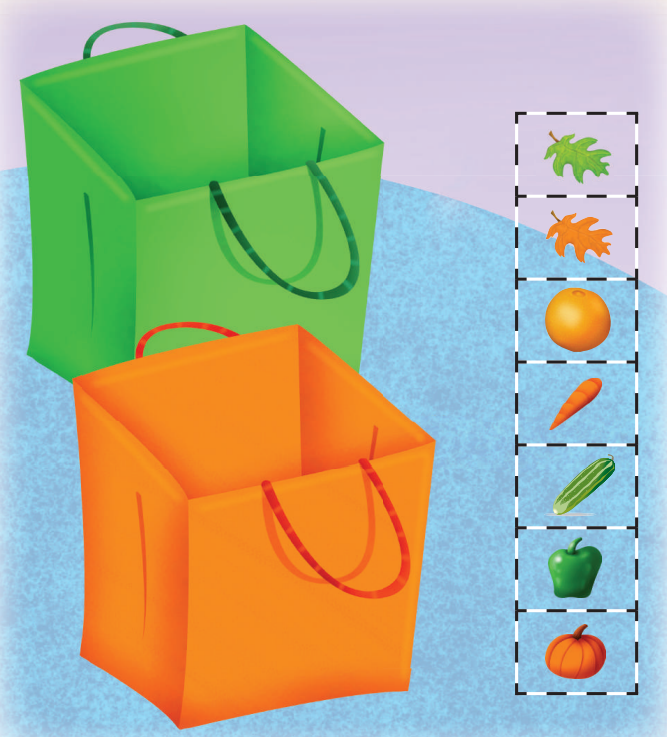 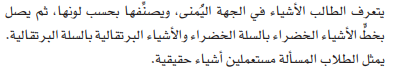 أ.أحـمـد الأحـمـدي  @ahmad9963